Моя школа. Мой класс.
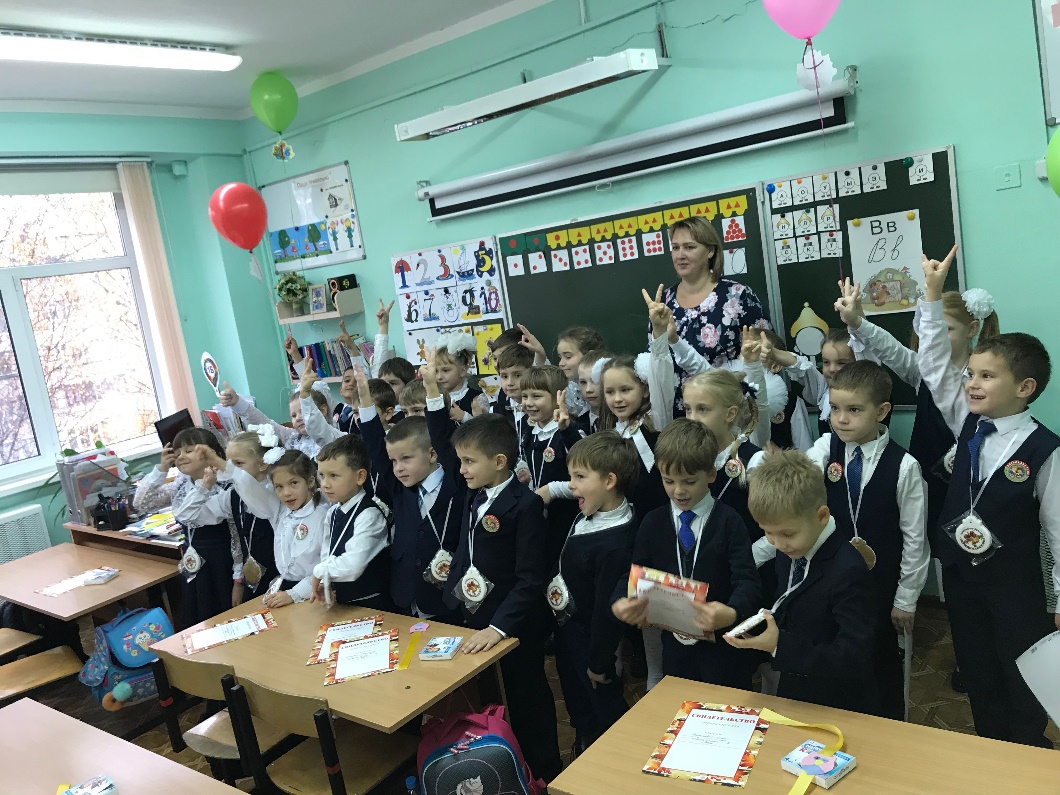 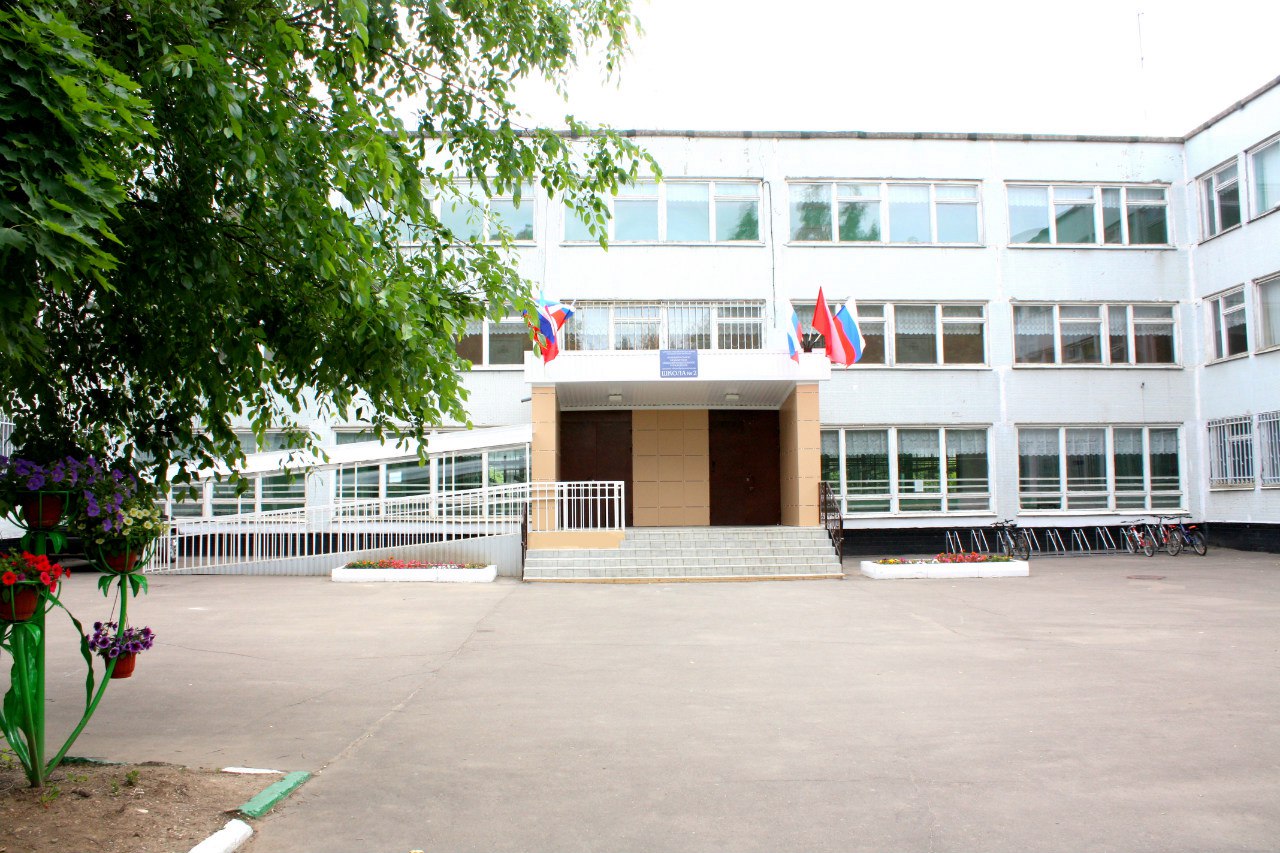 Работа ученика 1 «Б» класса 
МБОУМ СОШ №2 
Дядя Олега
Моя школа. Мой класс.
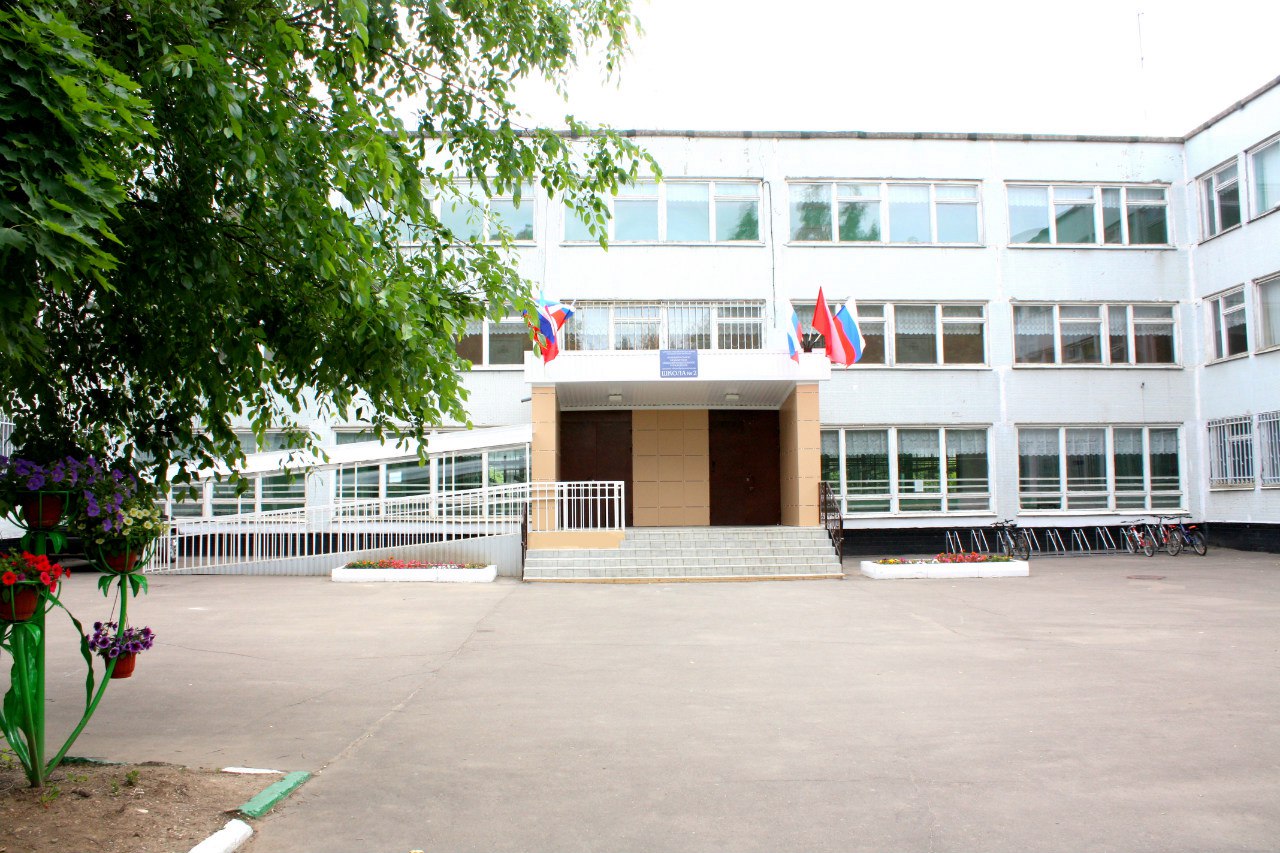 Школа-это светлый дом,
Мы учиться будем в нём.
А теперь, открывай нам, школа, дверь!
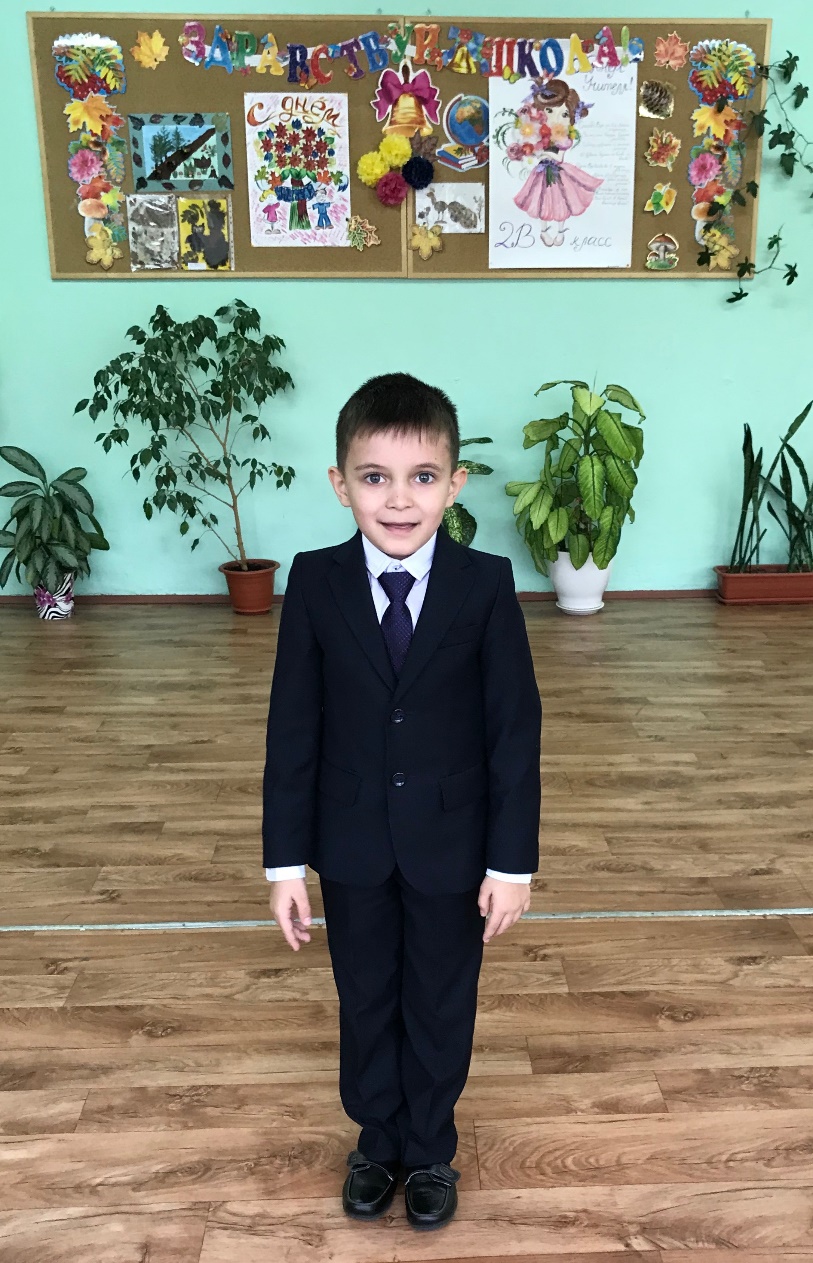 Ранец, прописи, тетрадки-Все давным-давно впорядке!Я сегодня первый разОтправляюсь в первый класс!
Мне исполнилось семь лет,И меня счастливей нет!Посмотрите, что за чудоПервоклассный мой букет!
Учительница перваяУ каждого- своя.И пусть она хорошая,Но лучше всех- моя!
Учитель- три слога.
Не так уж и много,
А сколько умений вмещает оно!
Уменье мечтать!
Уменье дерзать!
Уменье работе себя отдавать!
Уменье учить!
Уменье творить!
Уменье детей беззаветно любить!
И это призванье Вам Богом дано!
Наши праздникиМного в школе праздников разных:интересных, веселых и классных!
Посвящение в первоклассники!
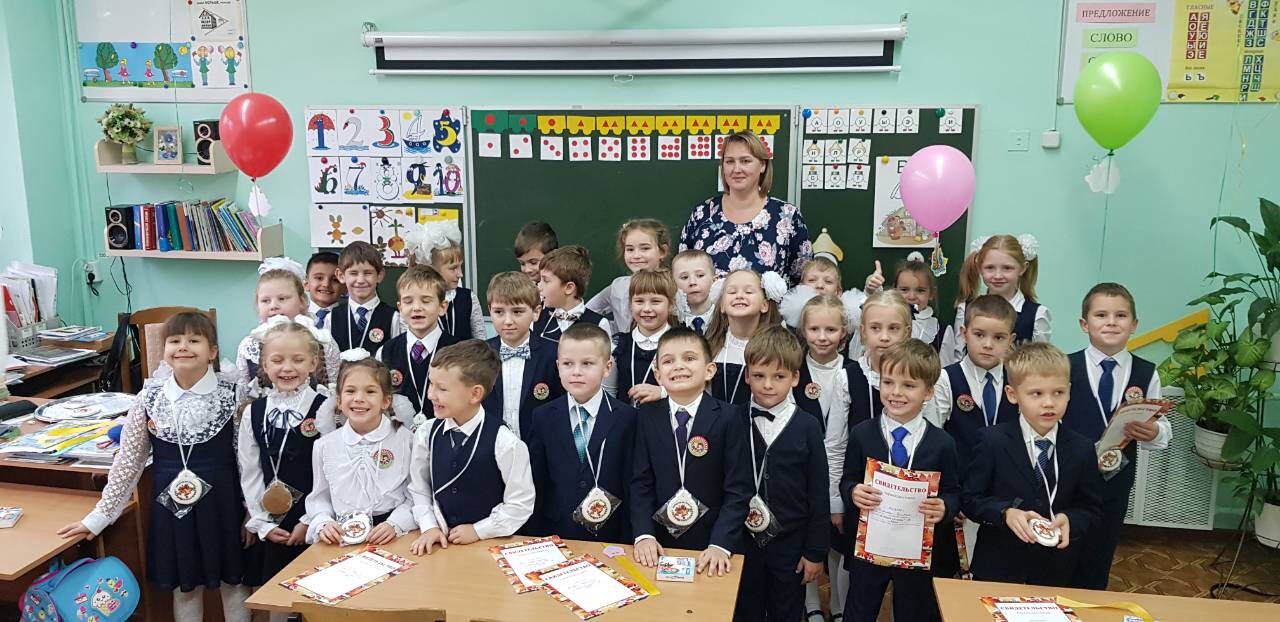 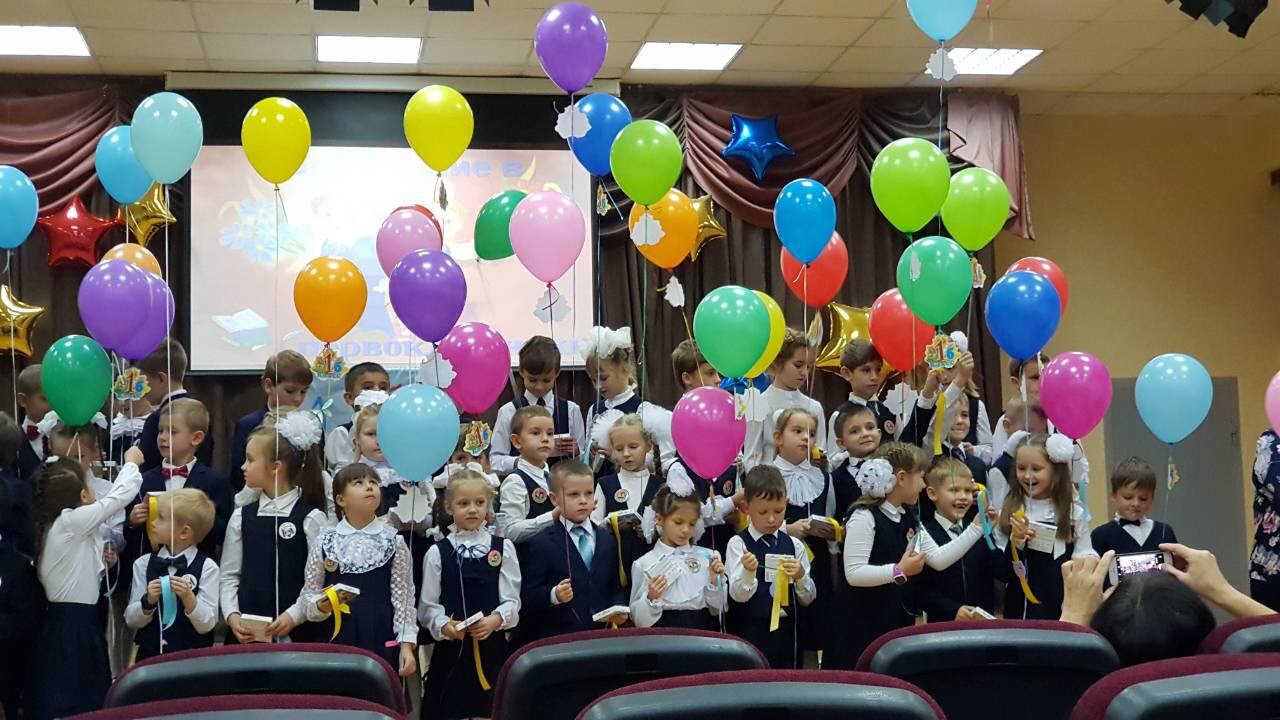 А это маме милой праздник посвятим!
День Мамы мы сегодня отмечаем
А я отвел бы этому весь год!
Не умещу сегодня в благодарность
За целый ворох маминых забот.
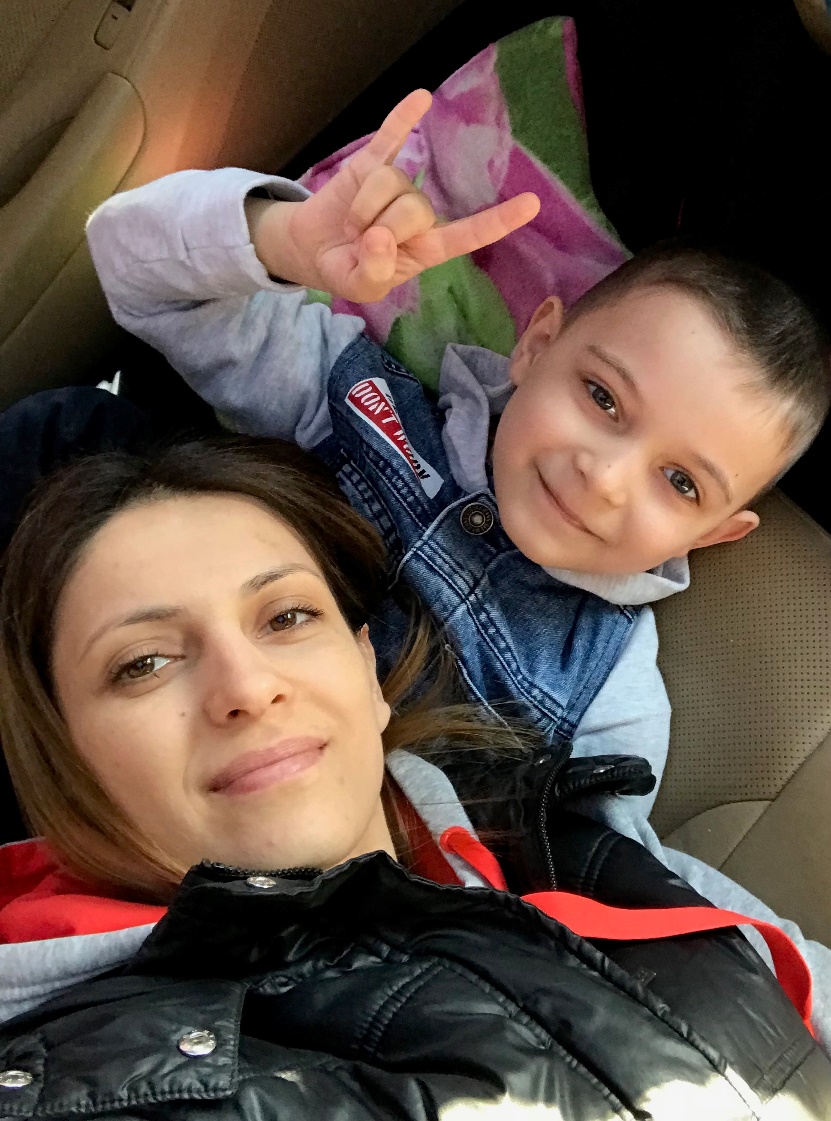 Шар висит на тонкой нити, Вверх лететь готов.Миг-и вы уже паритеС ним поверх голов.Шар воздушный легче ветраИ смелей мечты,Не теряй, прошу, ни метраДерзкой высоты!
Мой класс на Новогодней елке.
Думаю, что впереди нас ждет еще много веселого, познавательного и интересного!